2023 Mandela Washington Fellowship Participants
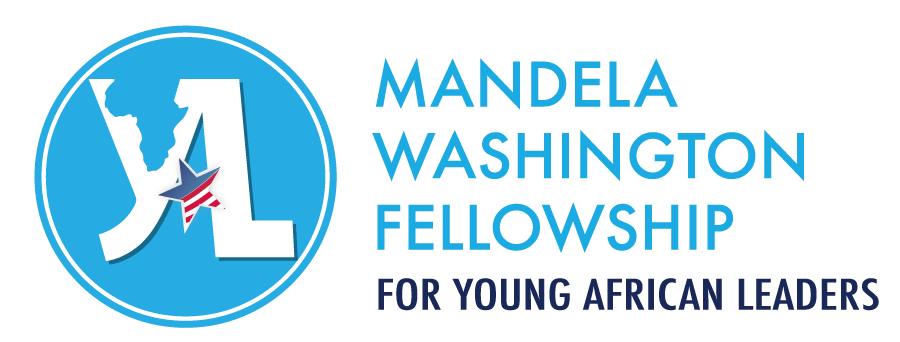 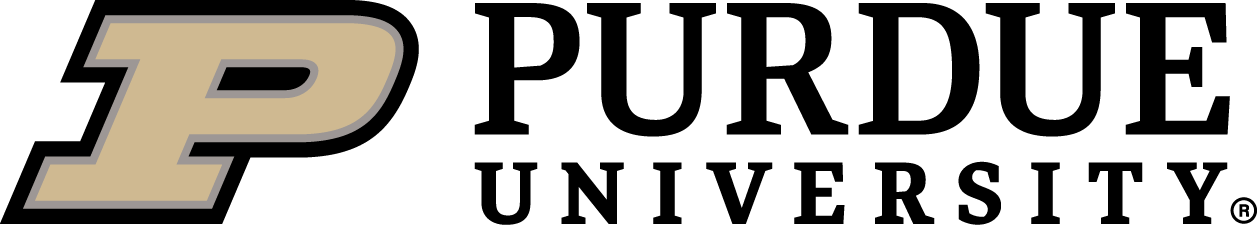 Thank you to our sponsor
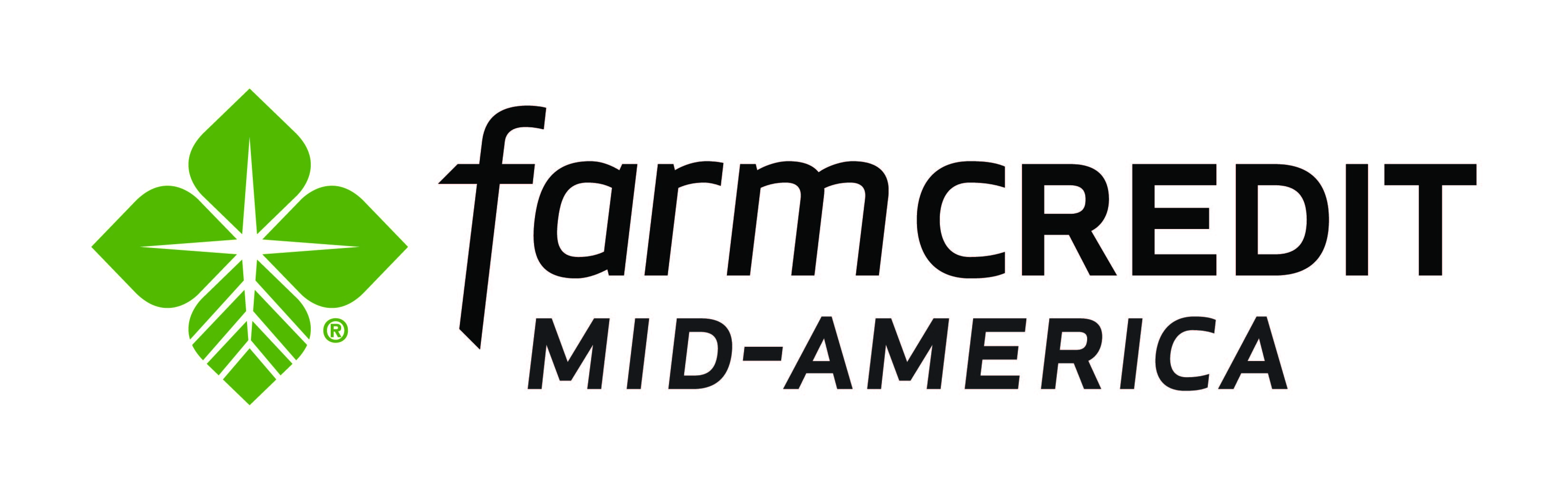 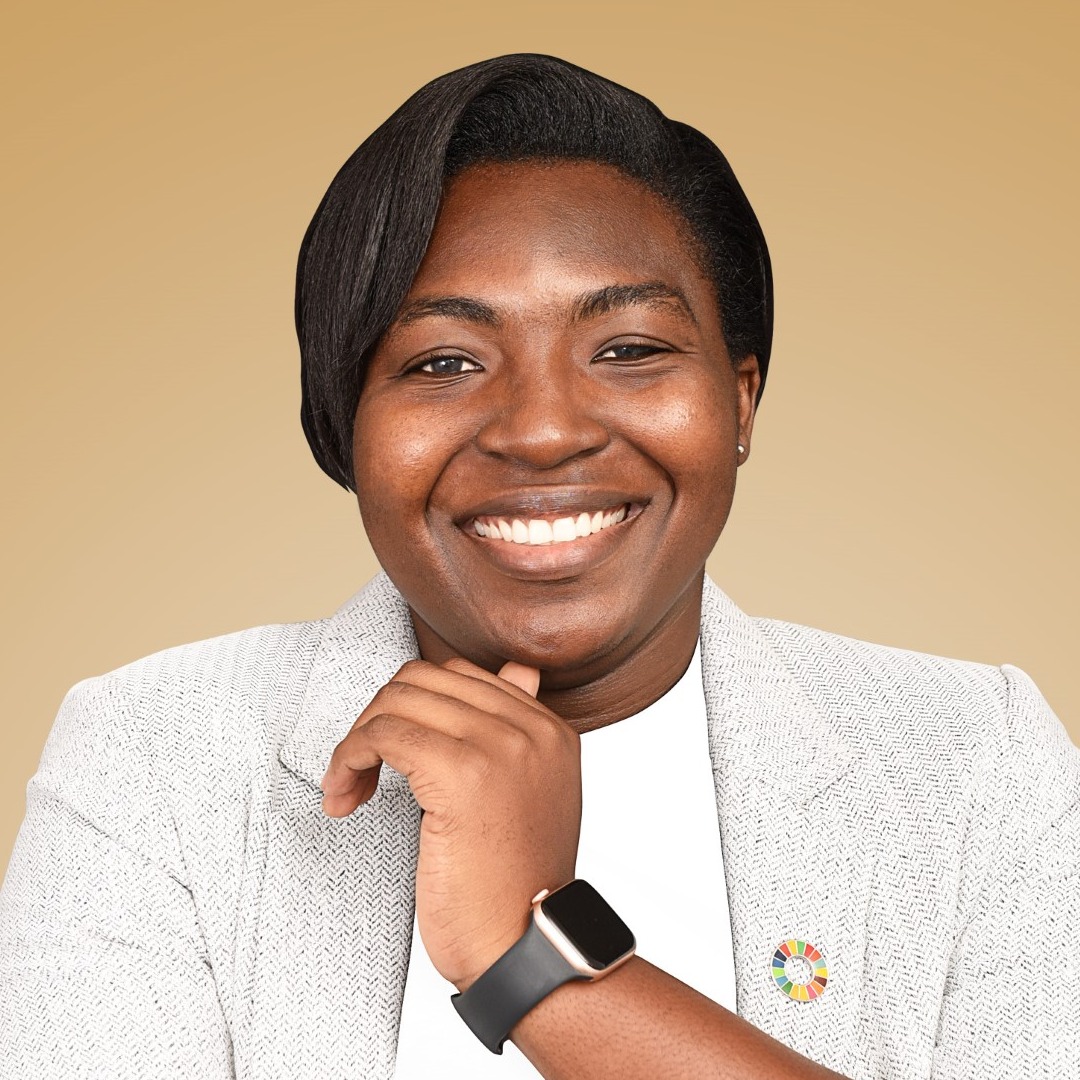 Hillary Widanama Adare
Country:  Ghana
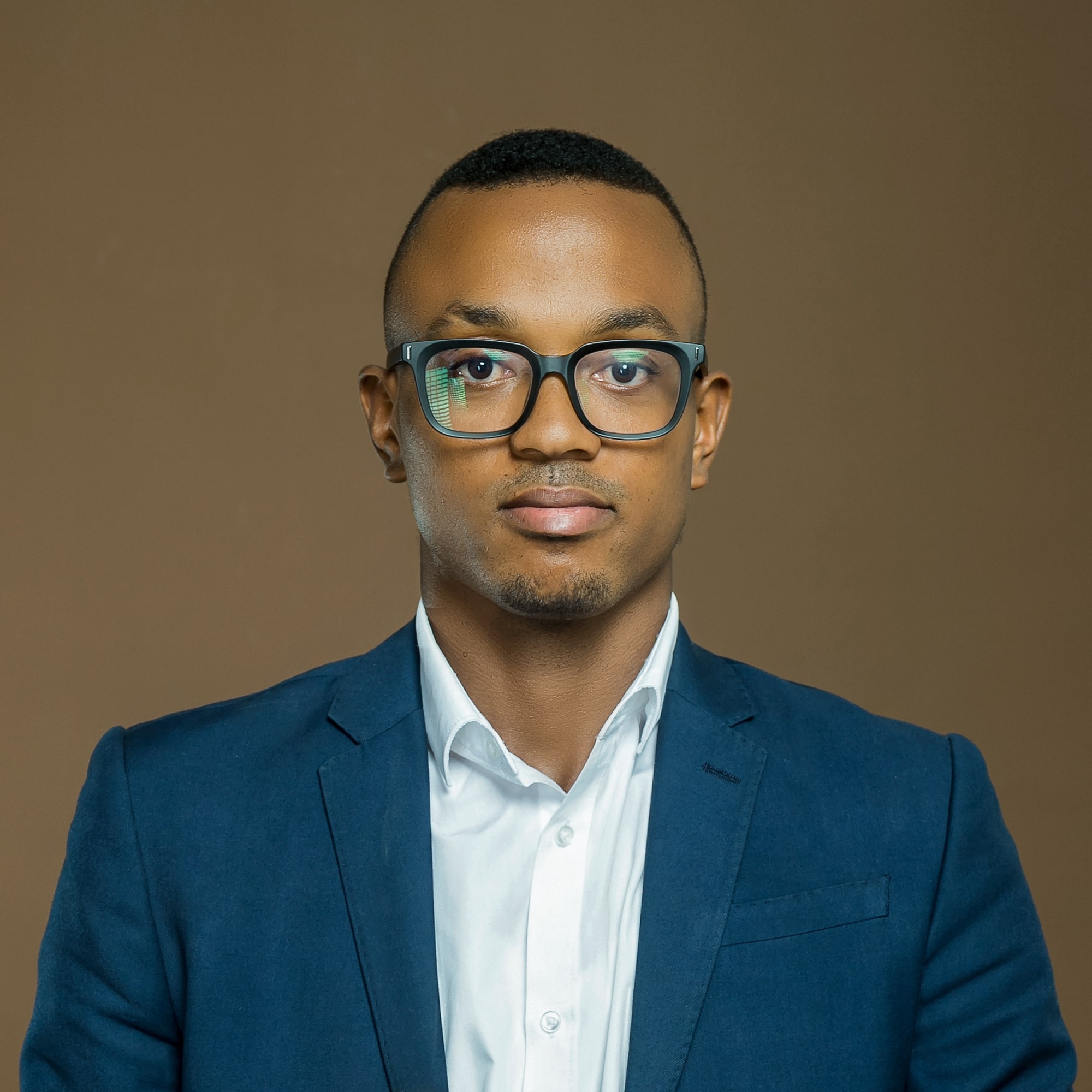 Christian Agbalekpor
Country: Ghana
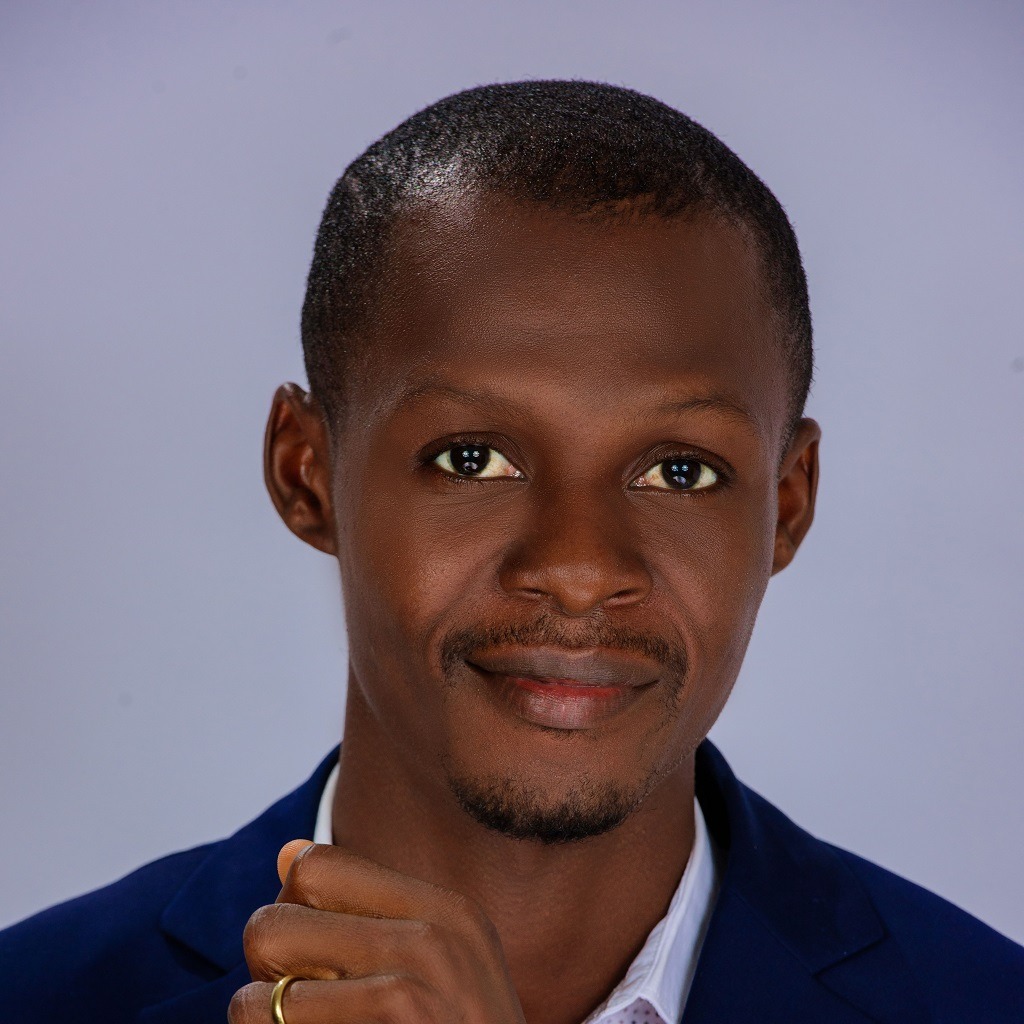 Terese 
Shadrach Akpem
Country: Nigeria
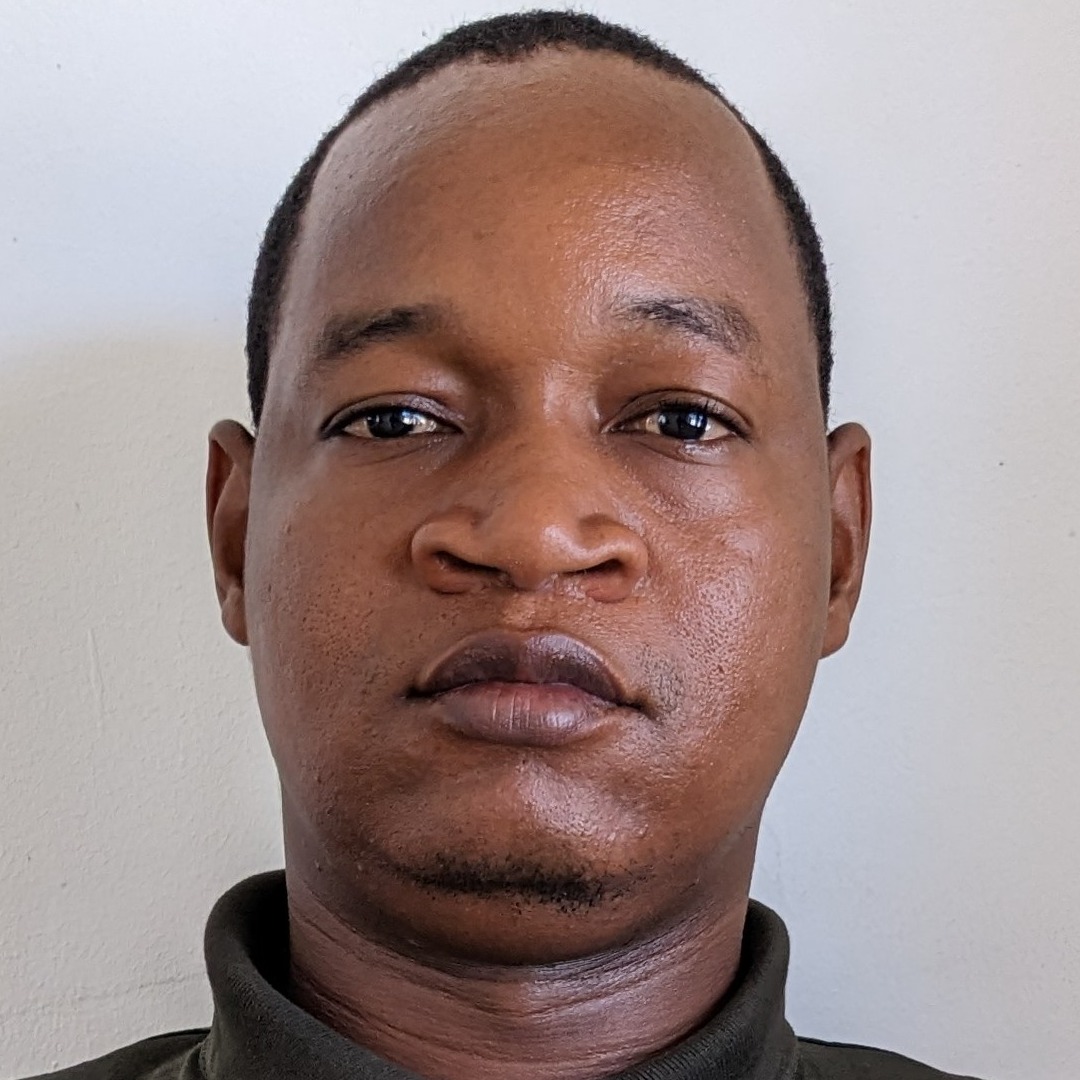 Soume 
Bouraima
Country: Togo
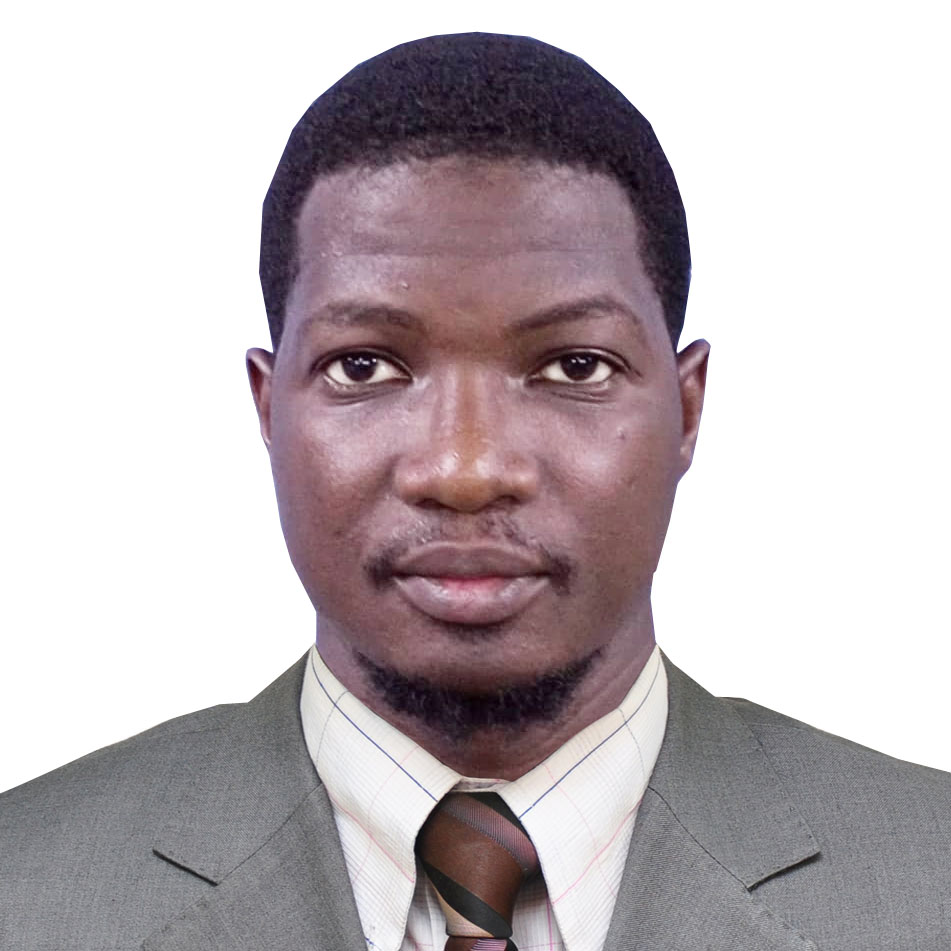 Wenmanegda 
Elie 2E Jumeau Dipama
Country: Burkina Faso
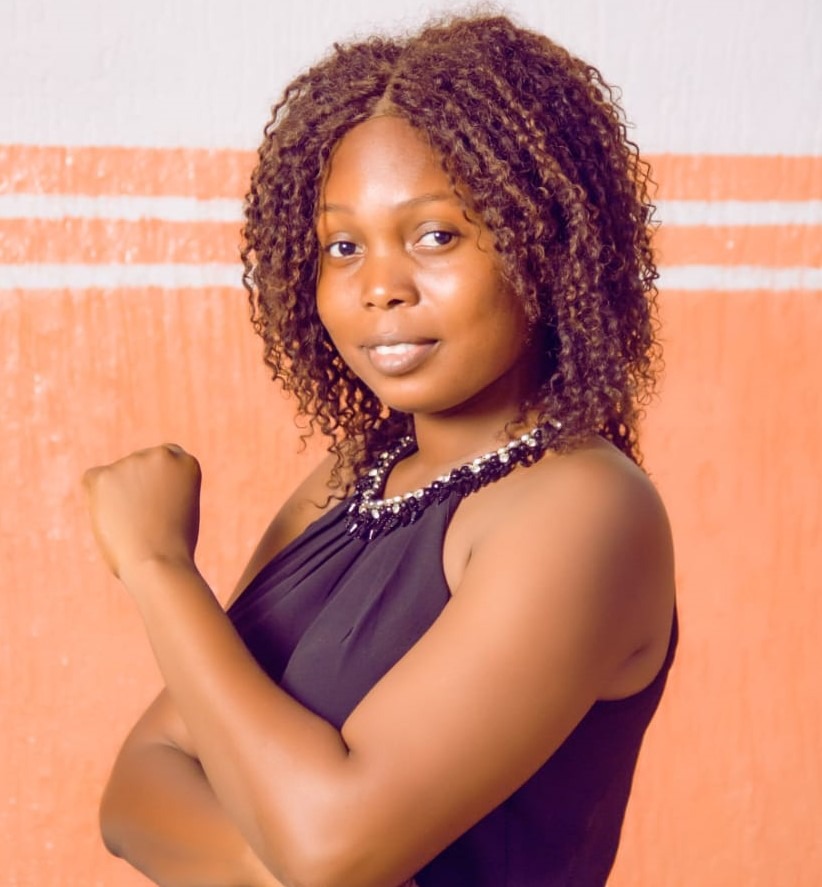 Maya 
Mame Fifame 
Tertulienne Dohou
Country: Benin
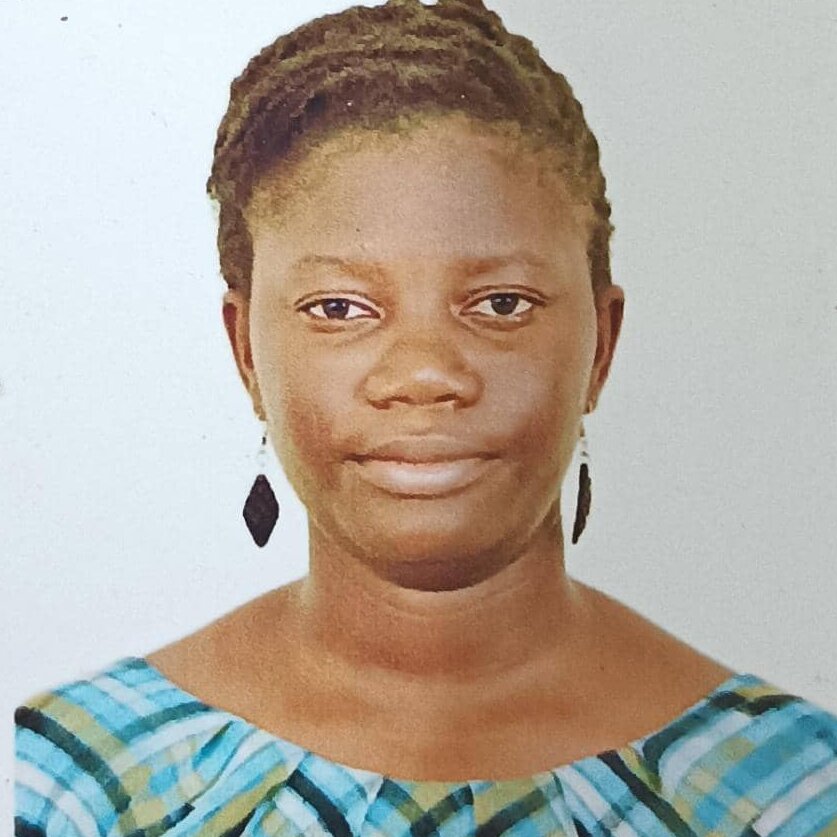 Bignon Priscille Bijou Dossou
Country: Benin
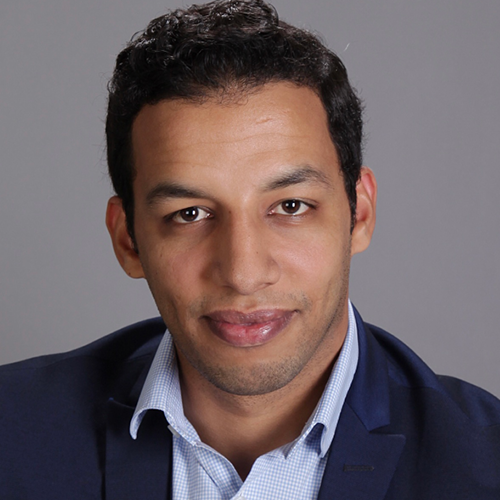 El Moustapha 
El Abass
Country: Mauritania
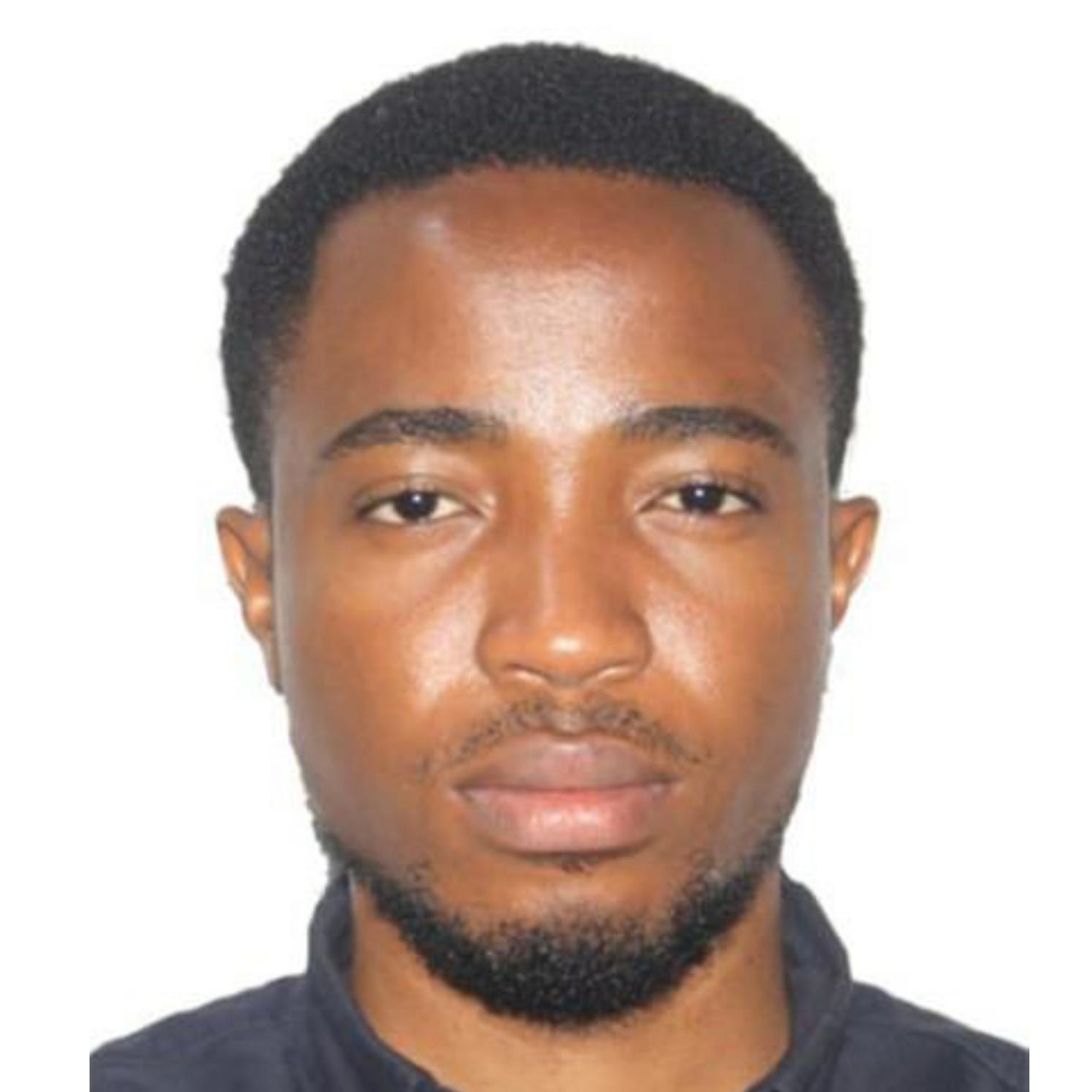 Theodore Junior
Essono Belibi
Country: Cameroon
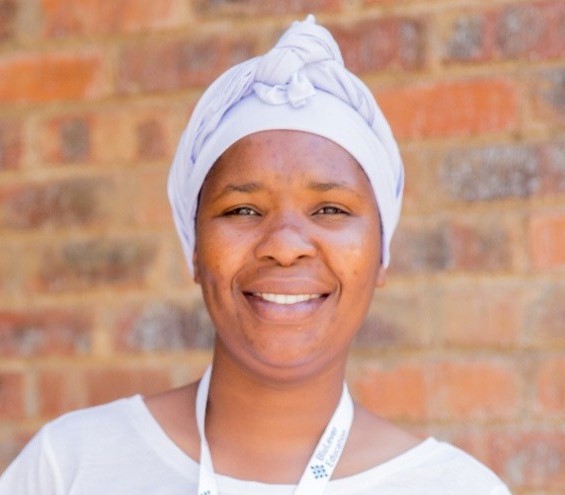 Phindile 
Tarnia Gosha
Country: Zimbabwe
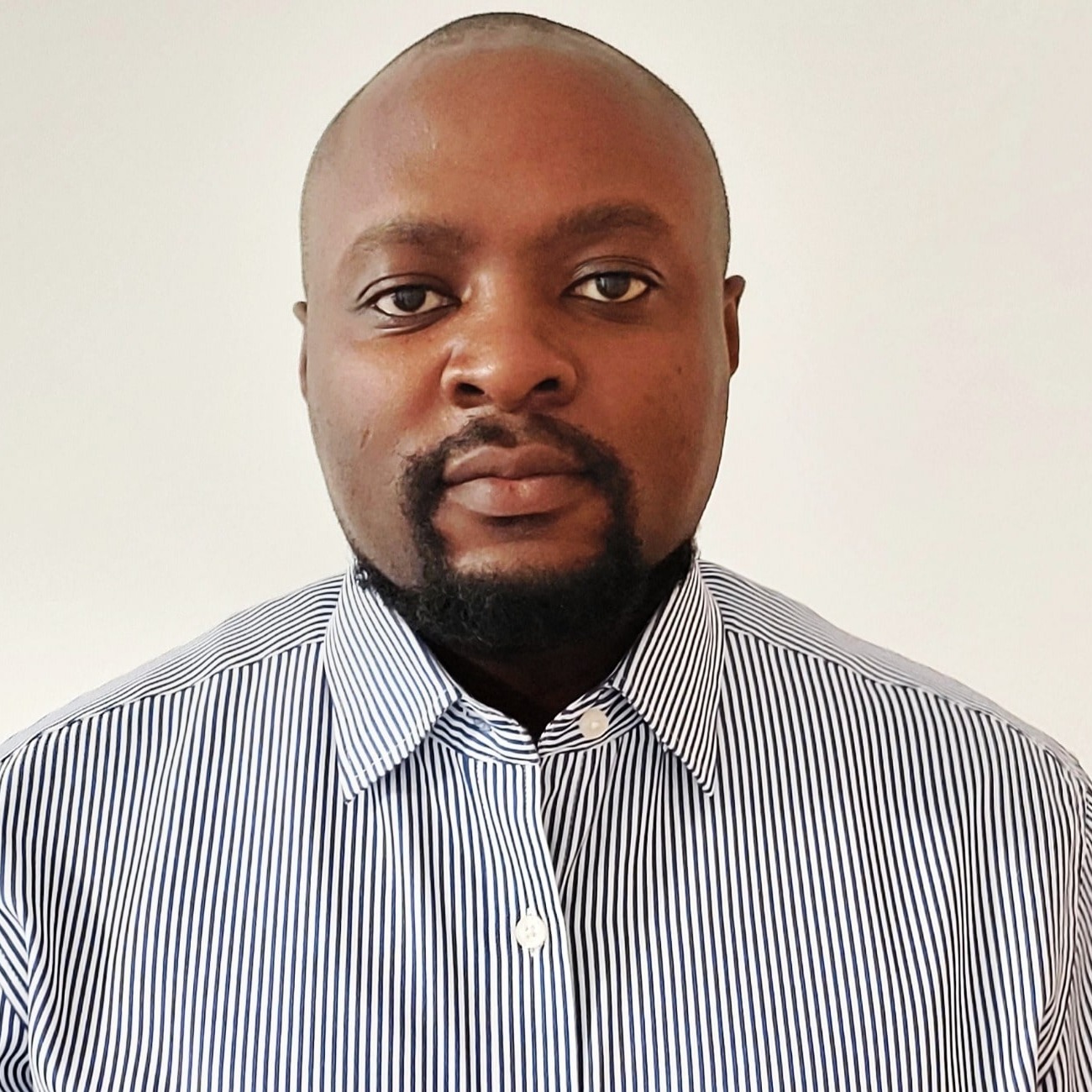 Brian 
Kiberenge 
Kamasi
Country:  Kenya
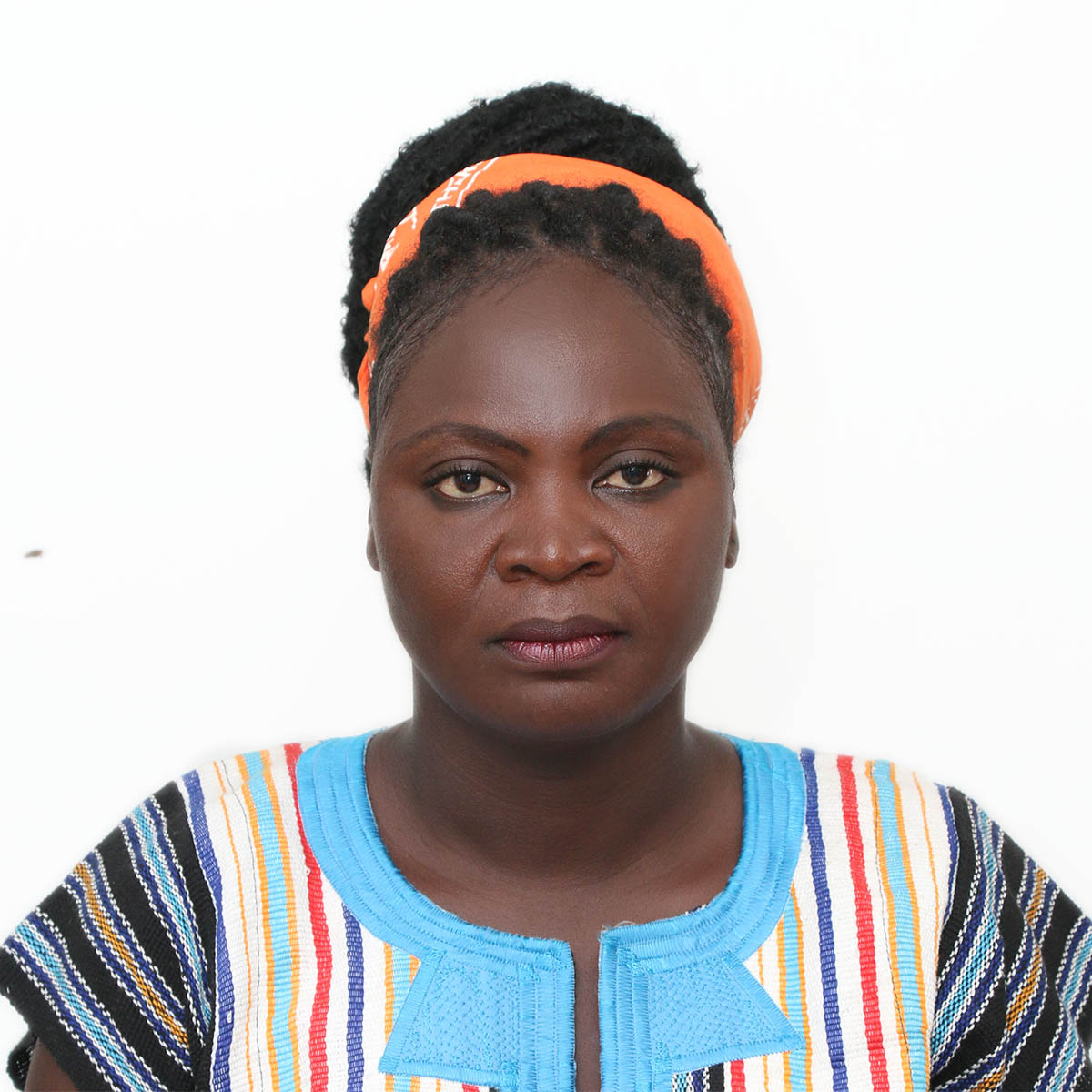 Denise
Litopoe Karway
Country: Liberia
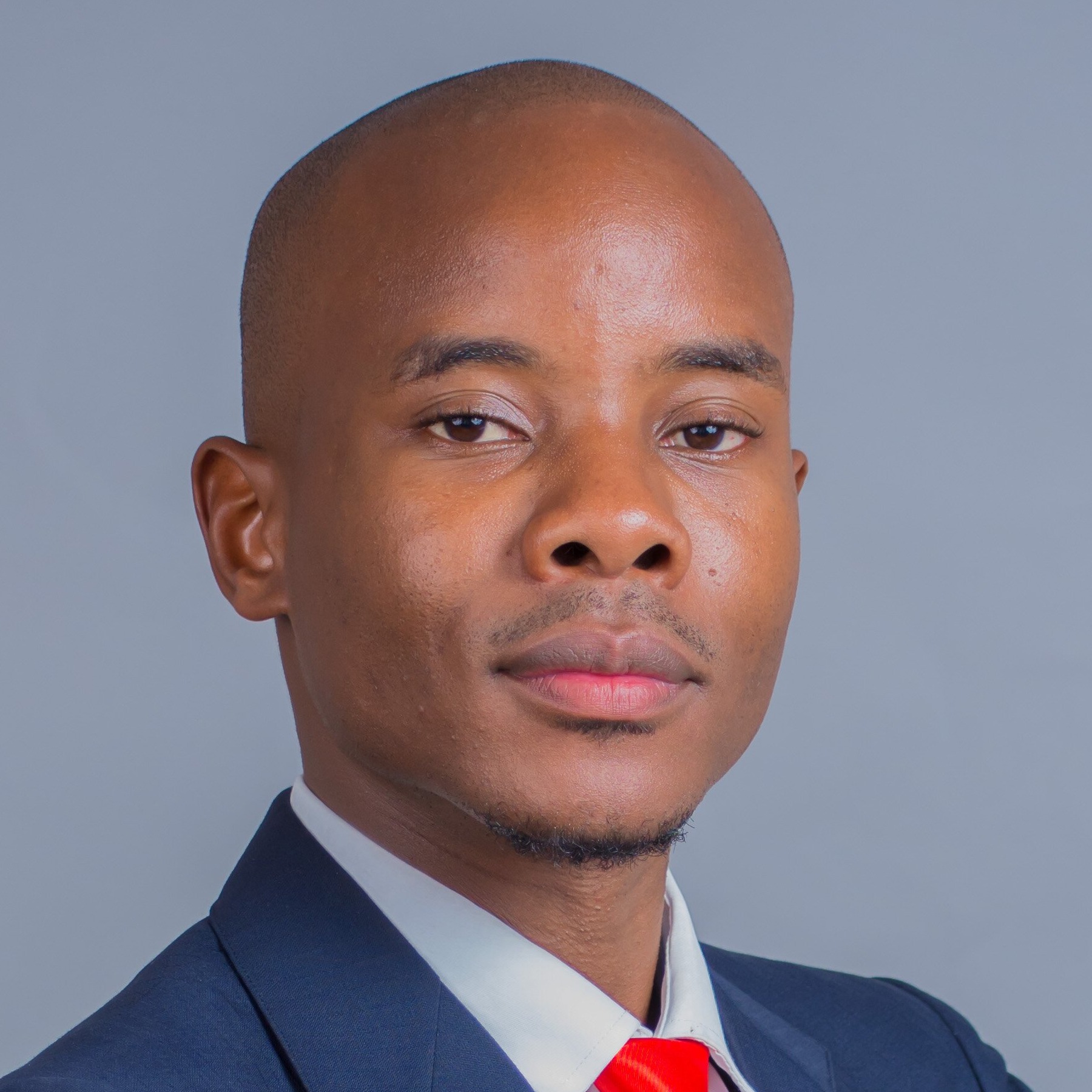 Dumisanie Lawrence Mambiya
Country: Malawi
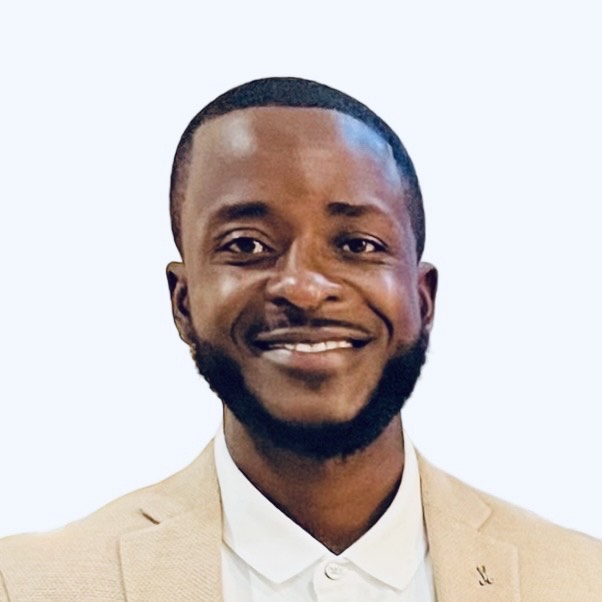 Terence 
Maphosa
Country: Zimbabwe
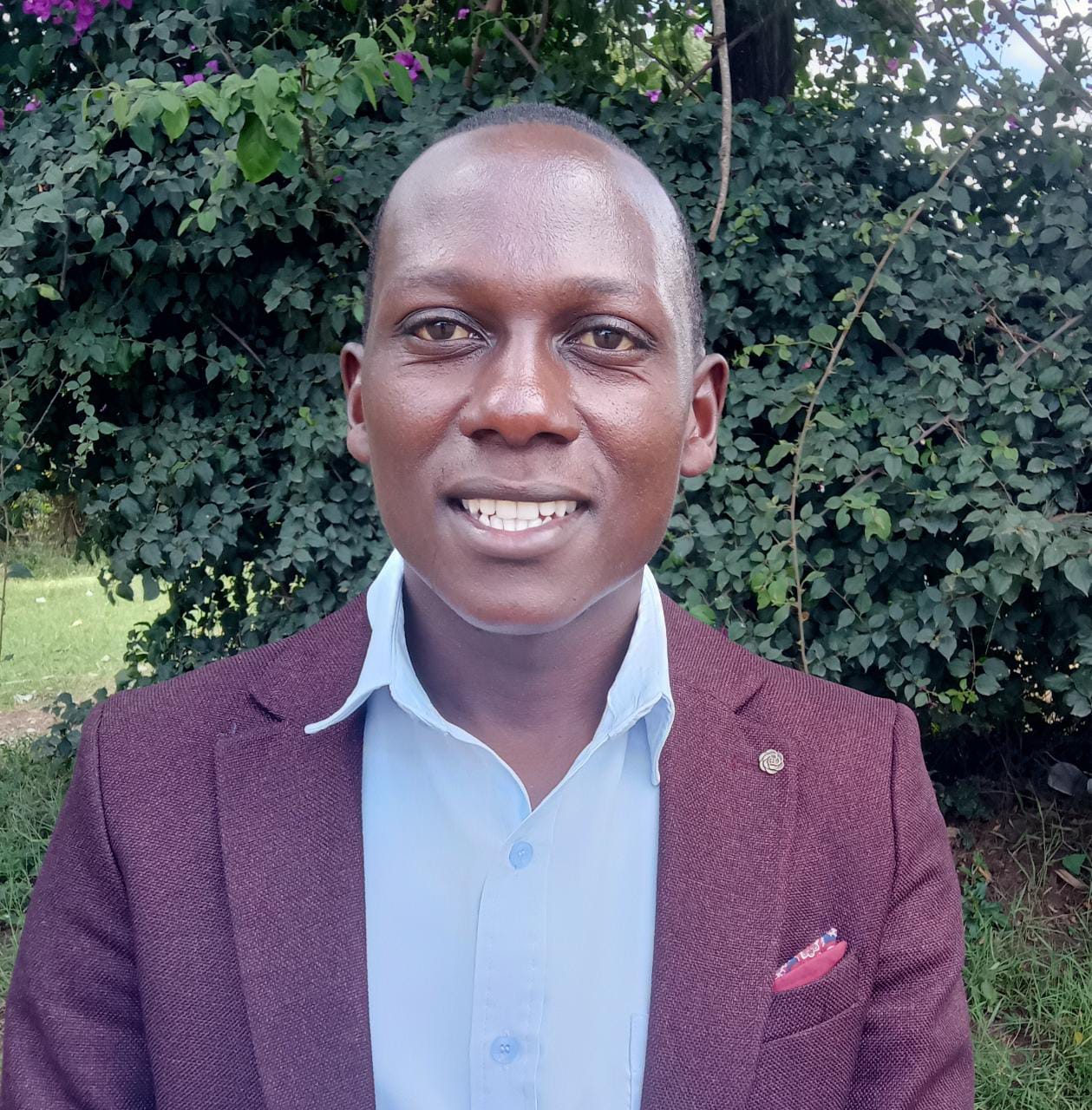 Shadrack
Sune Mulunga
Country: Kenya
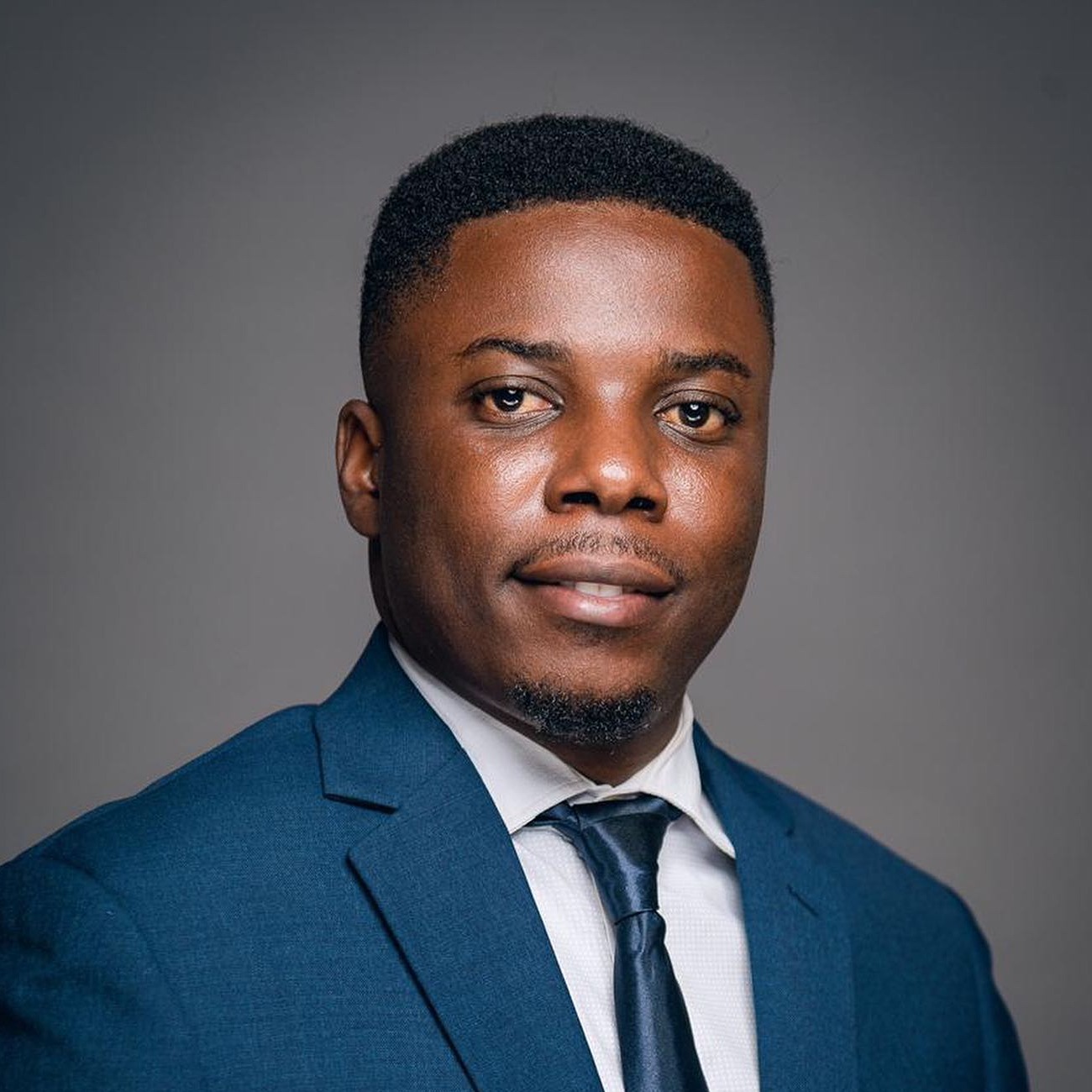 Hilaire Amini Mbogimbogi Muzibao
Country: Democratic 
Republic of the Congo (DRC)
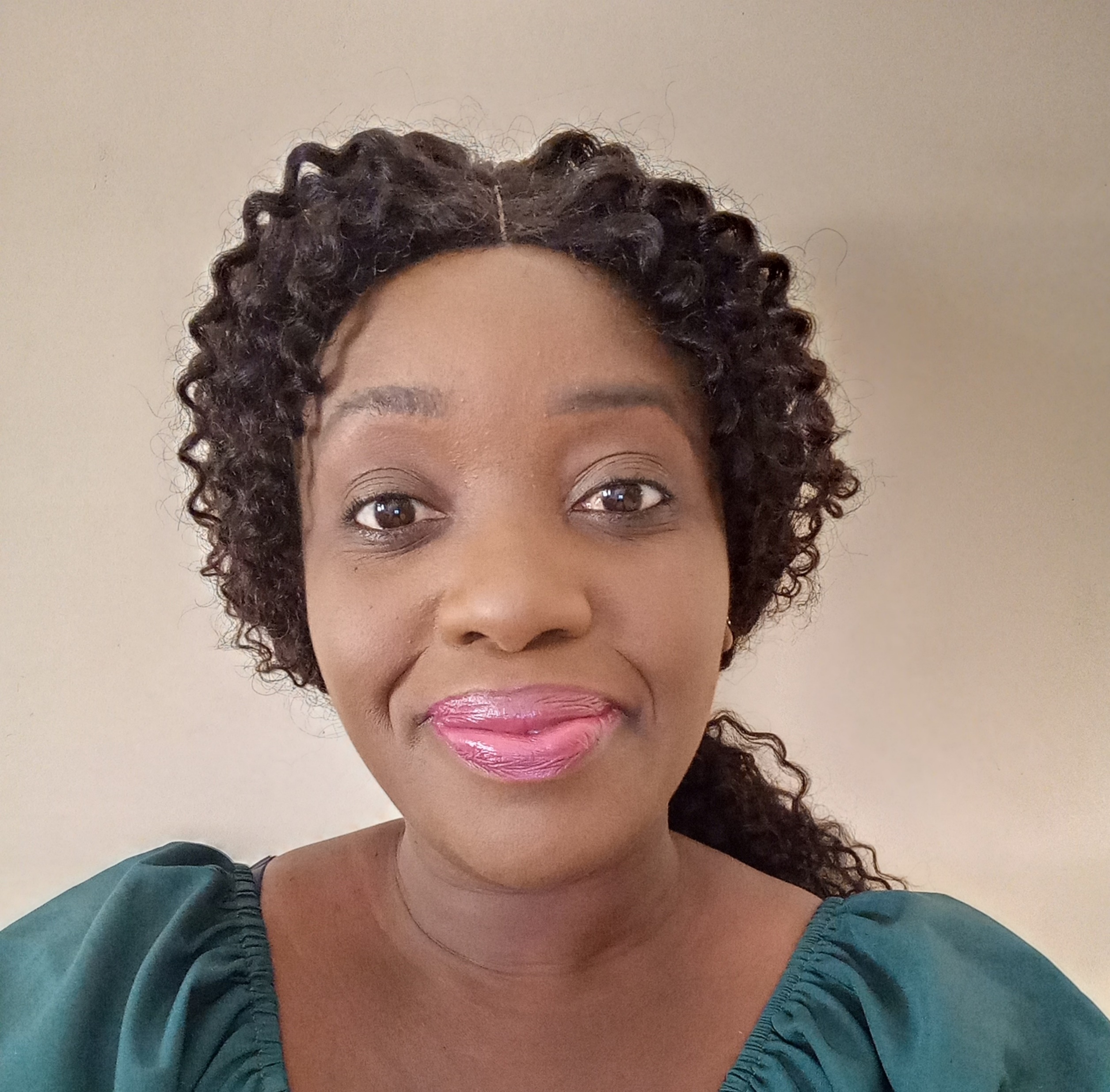 Natasha
Mwansa
Country: Zambia
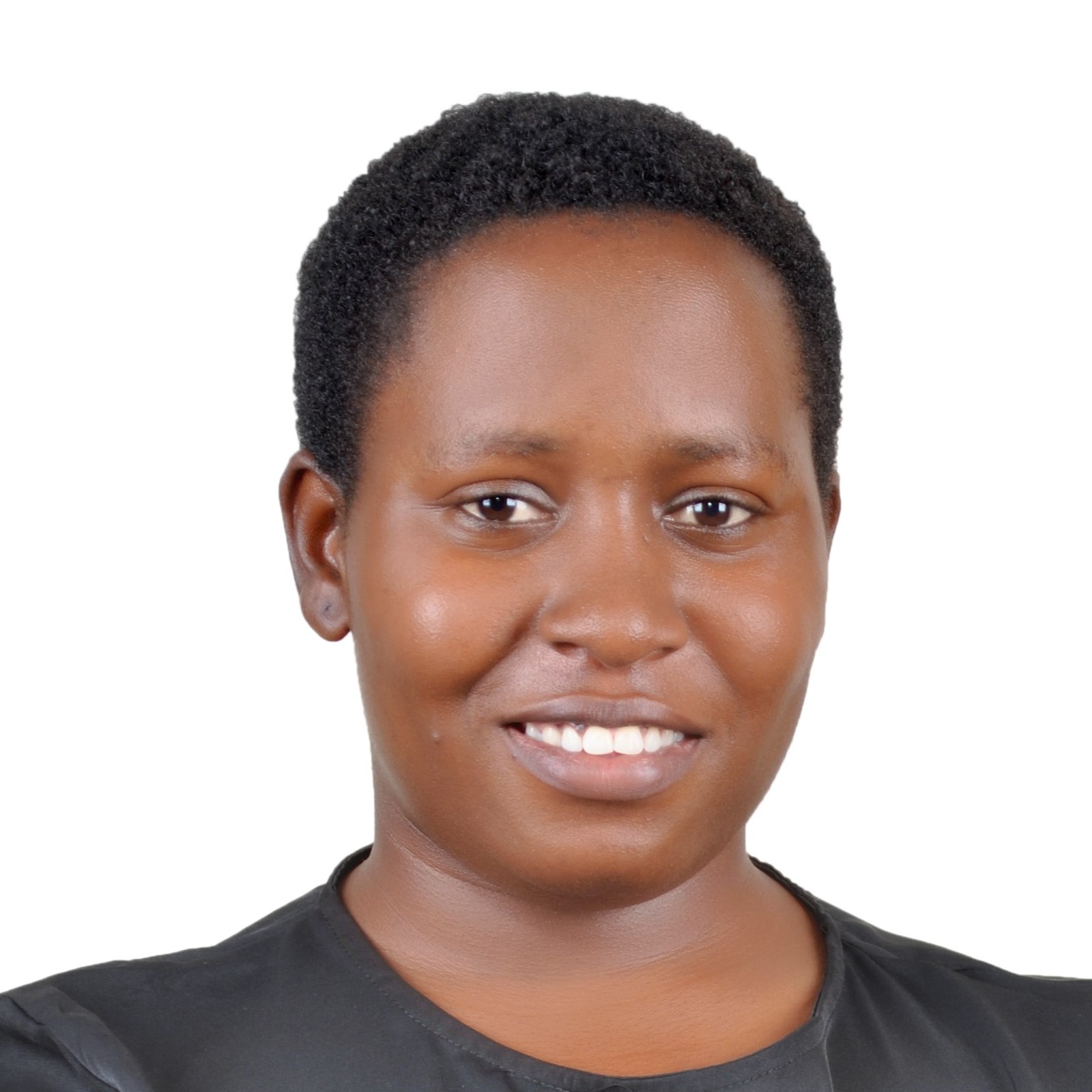 Alicia
Mbalire 
Namakula
Country: Uganda
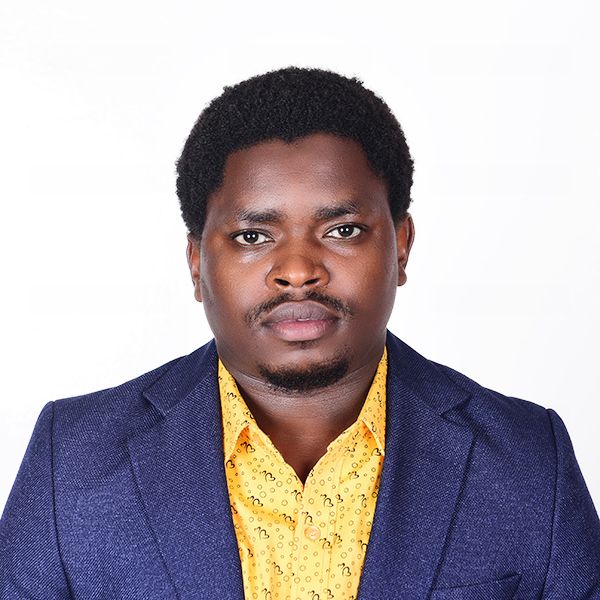 Etienne
Niyigaba
Country: Rwanda
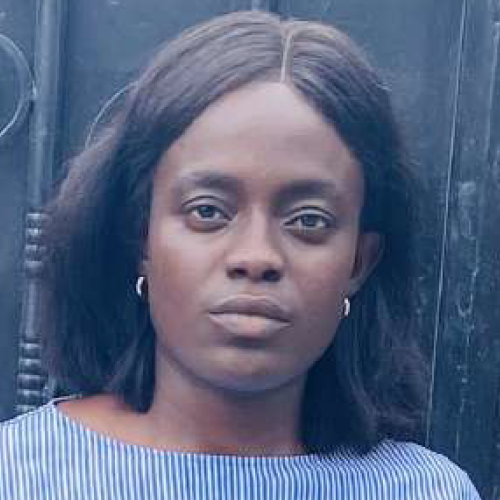 Gislaine
Matiedje 
Nkenmayi
Country: Cameroon
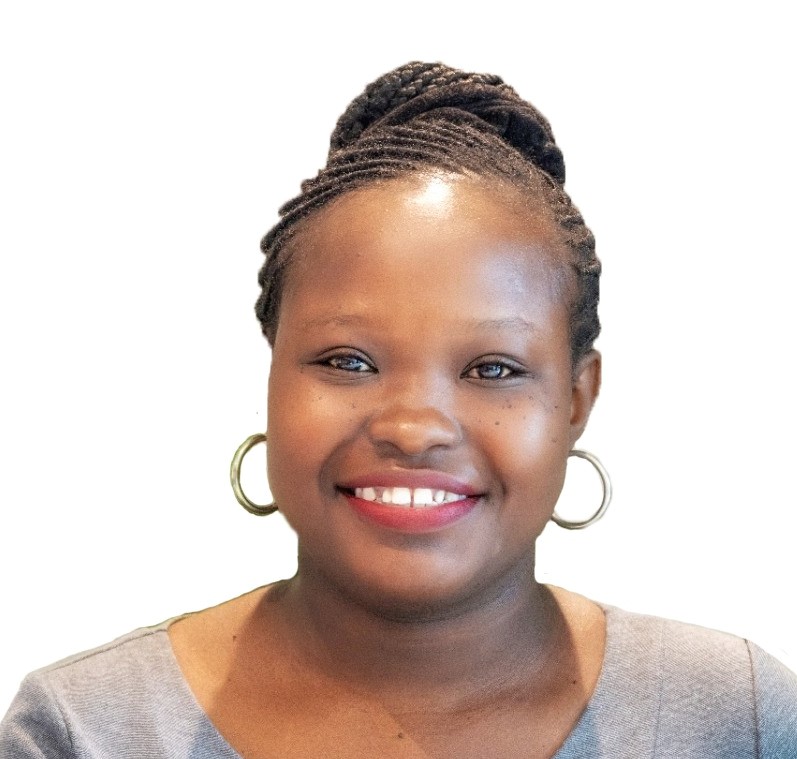 Lavender
Ogada Odeny
Country: Kenya
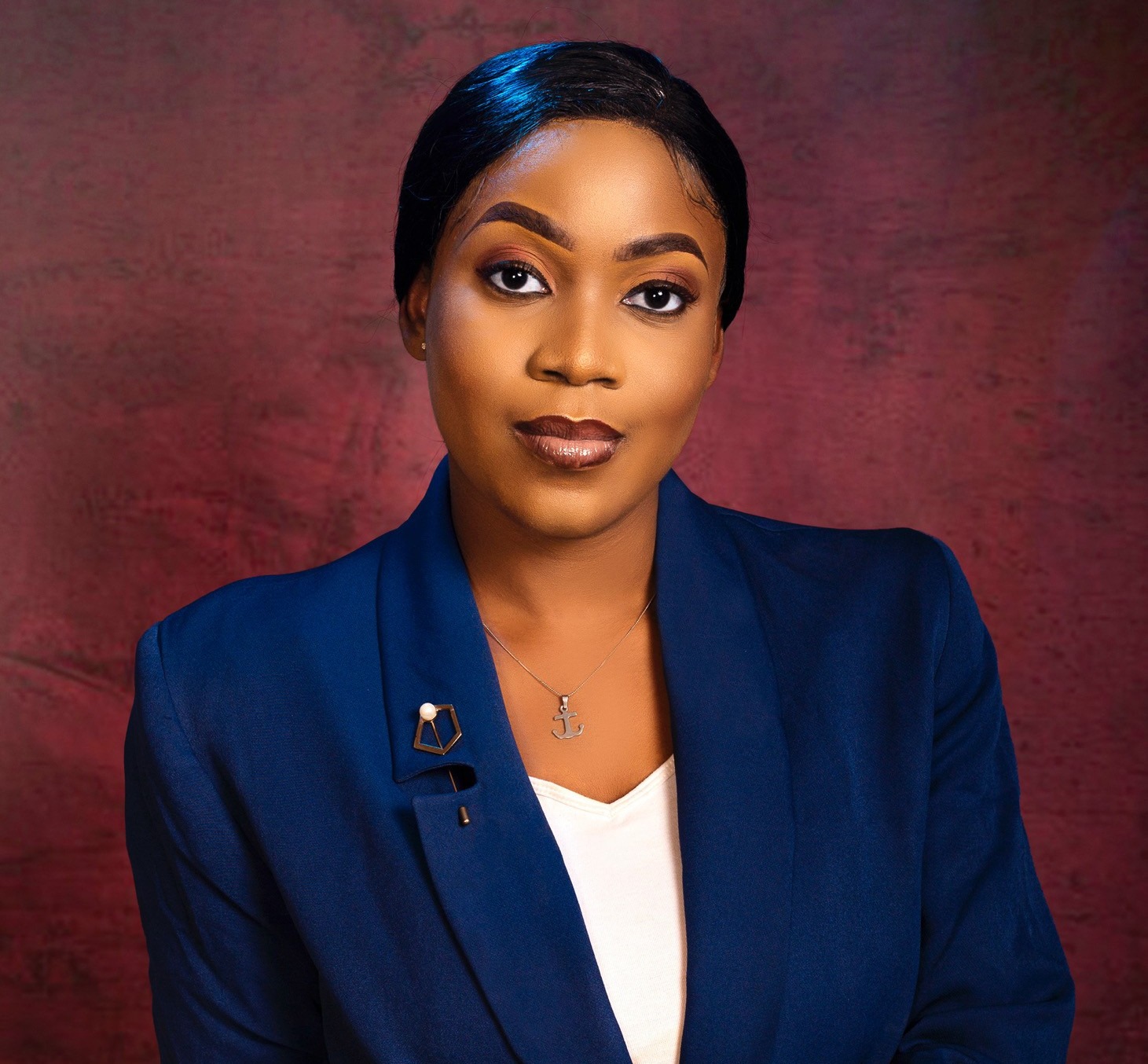 Osato
Omo-Osemwingie
Country: Nigeria
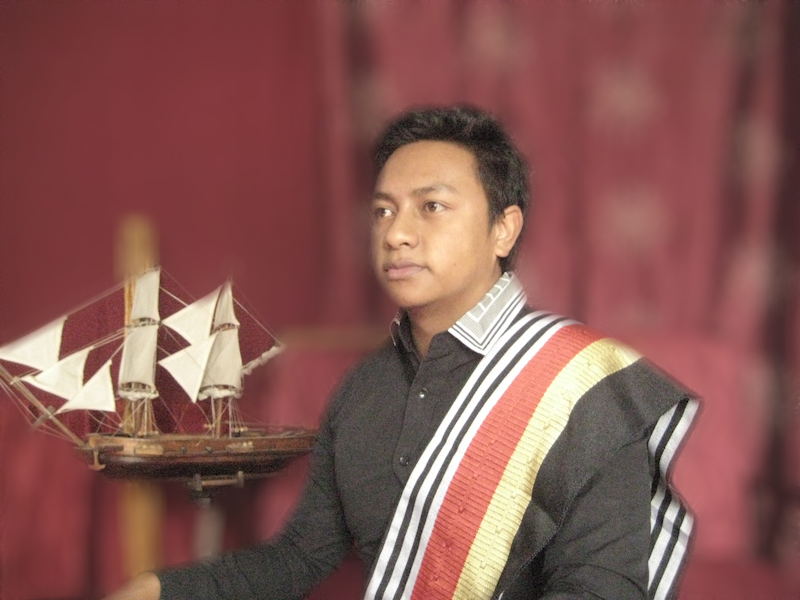 Miarizaka Fabien
Randriamananjara
Country: Zimbabwe
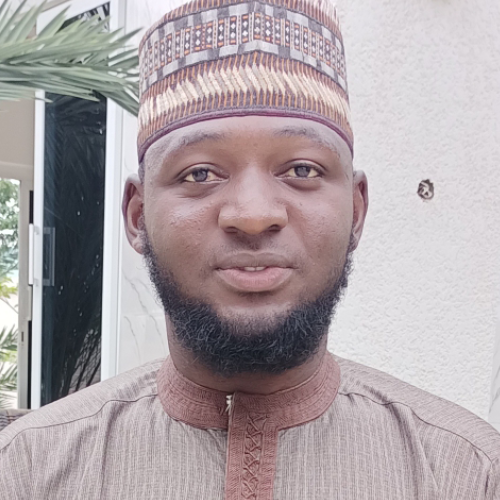 Muhammad
Abdullahi Usman
Country: Nigeria
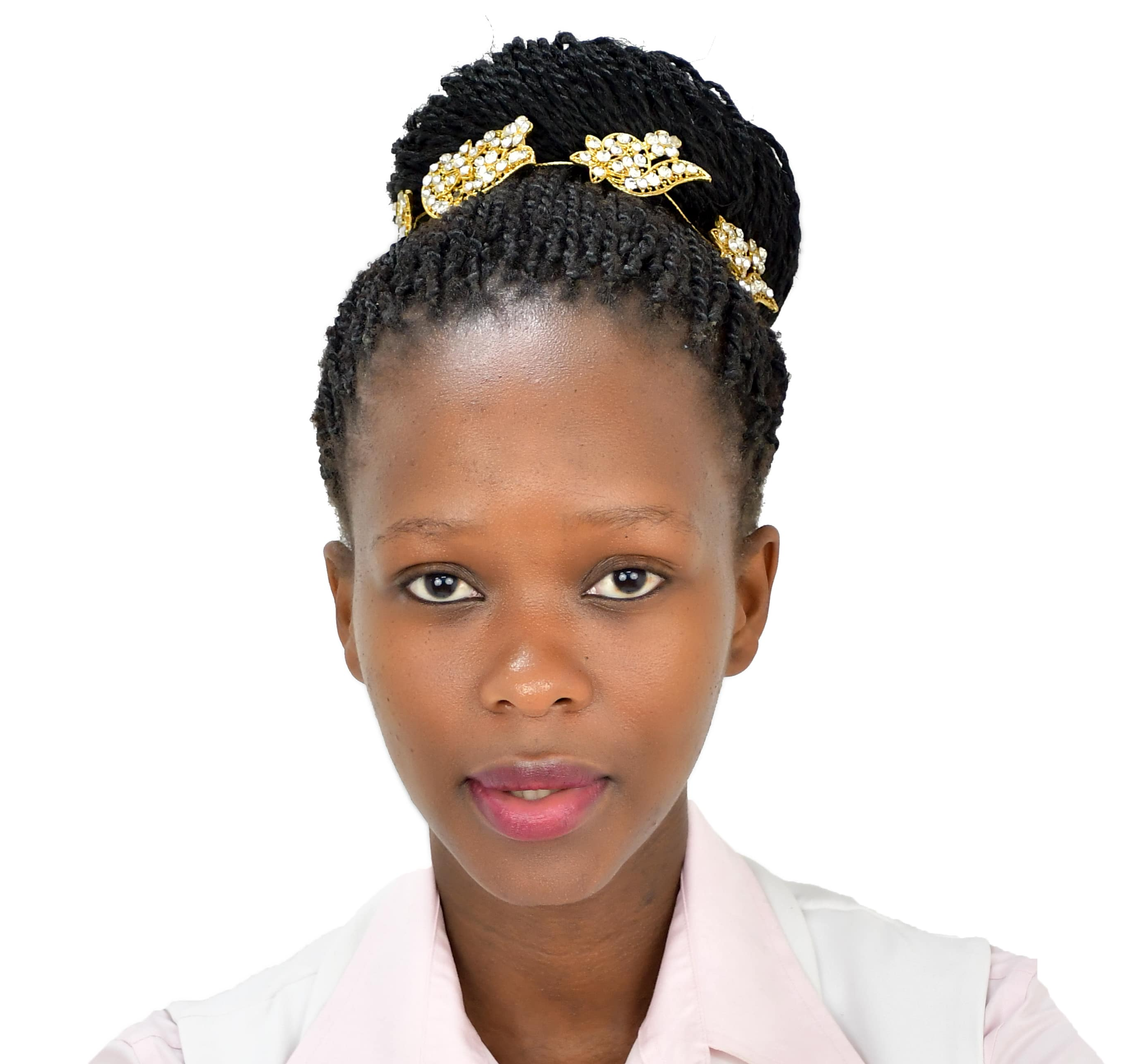 Temangweni
Zwane
Country: Eswatini